Temperature in the Crust
Lijuan He

Institute of Geology and Geophysics,
Chinese Academy of Sciences
Determining crustal temperature: 
   What needs to be done?

              a. Equation

              b. Heat flow

              c. Radiogenic heat production

              d. Thermal conductivities of rocks
Temperature field of Earth and transient heat transfer equation
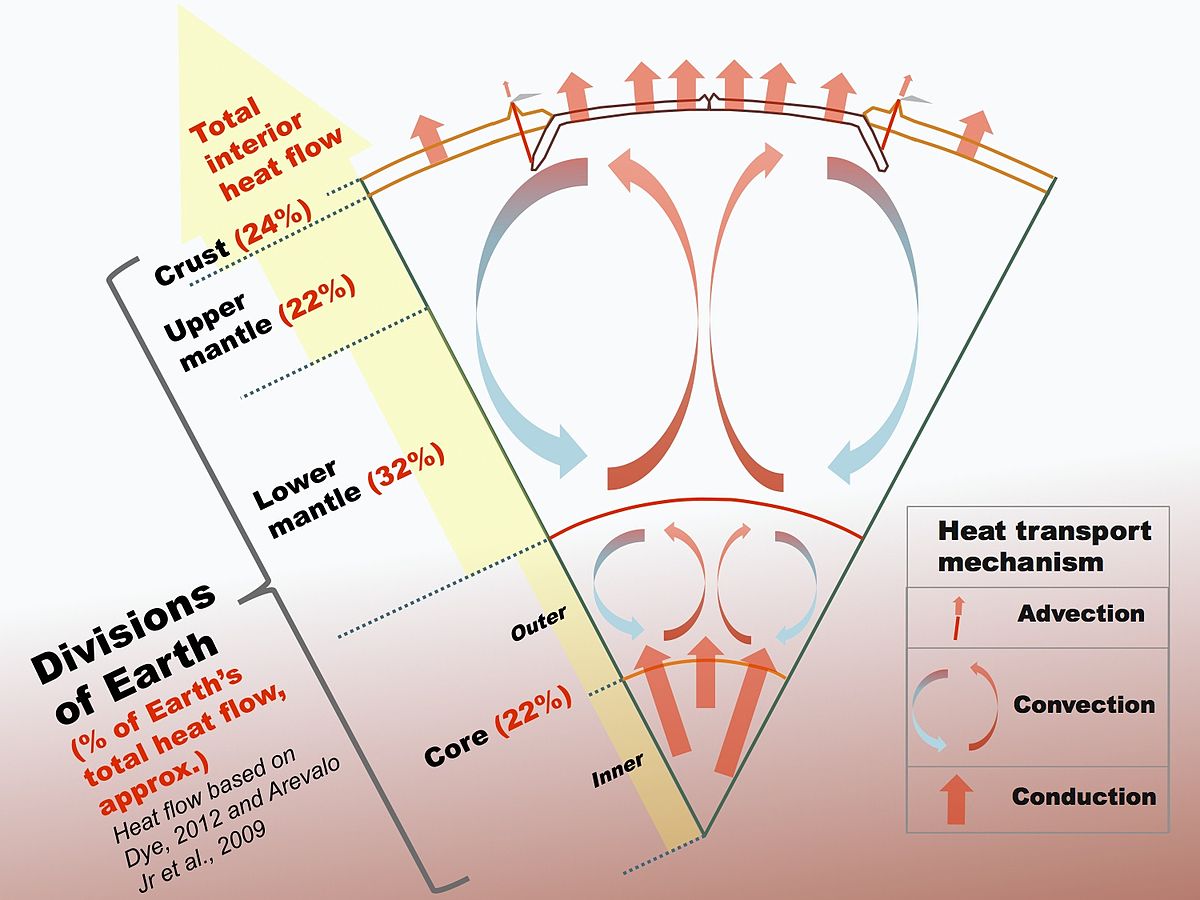 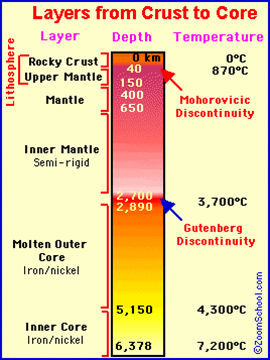 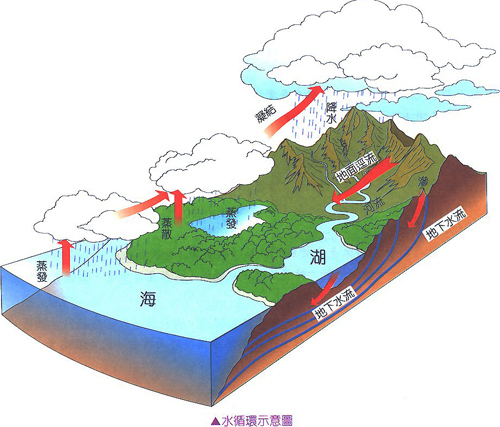 Effects of water circulation on temperature field
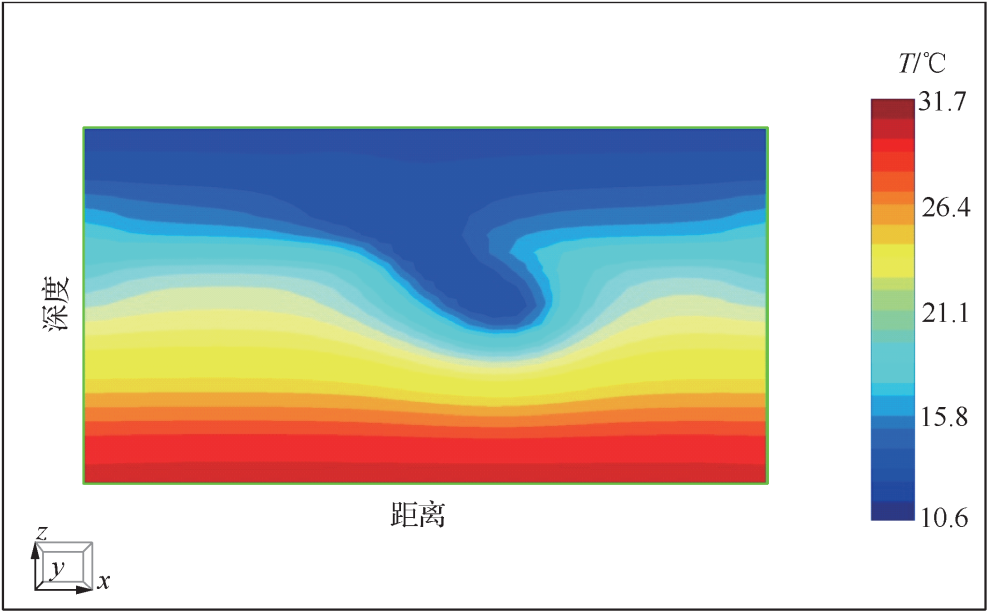 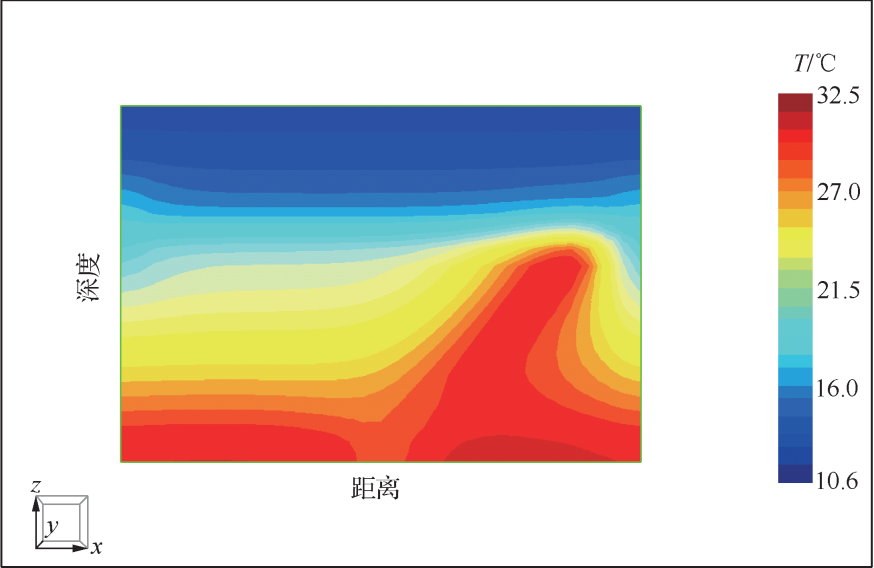 Low-Medium temperature geothermal resources are widespread in the Southeast China
Faults, detailed crustal structure
From transient to steady
Boundary conditions
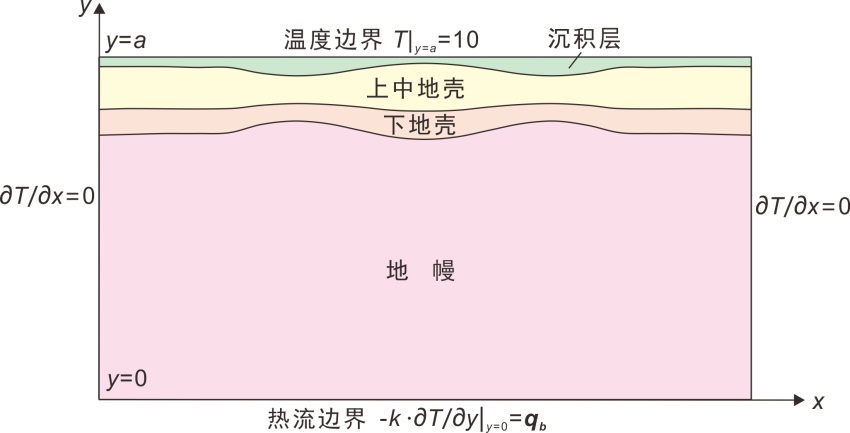 Determining crustal temperature: 
   What needs to be done?

              a. Equation

              b. Heat flow

              c. Radiogenic heat production

              d. Thermal conductivities of rocks
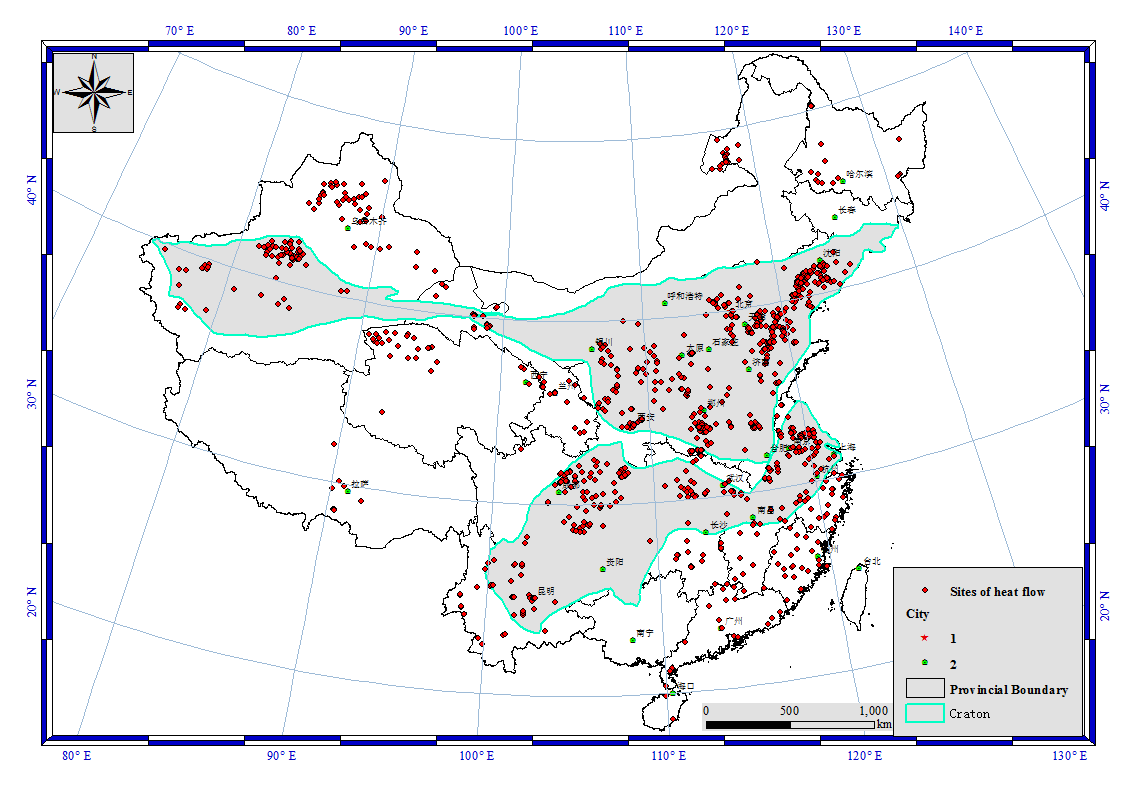 (921)
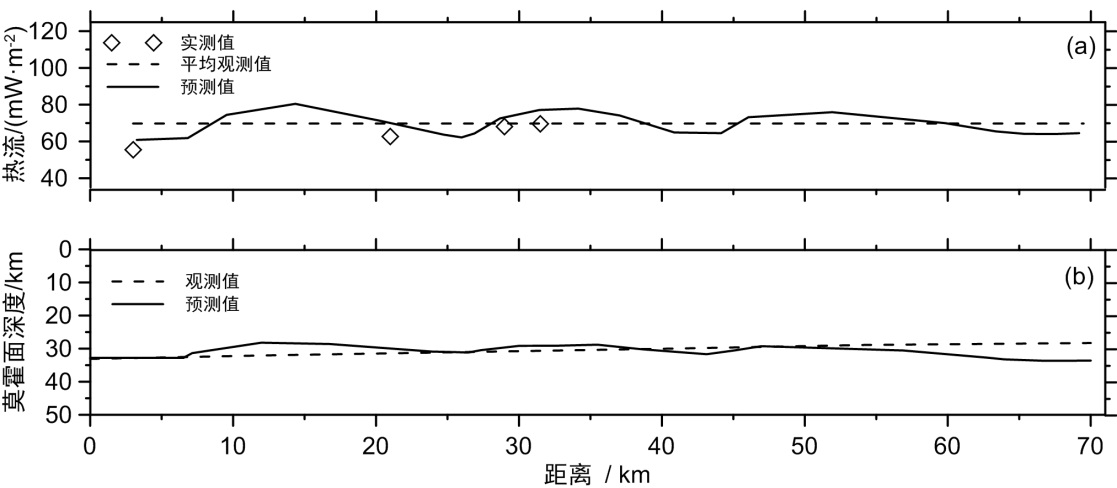 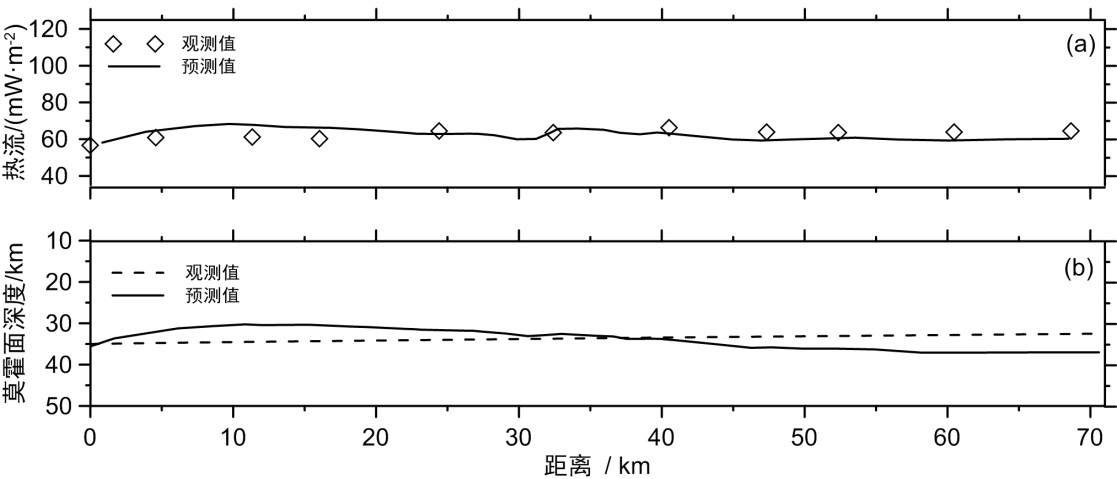 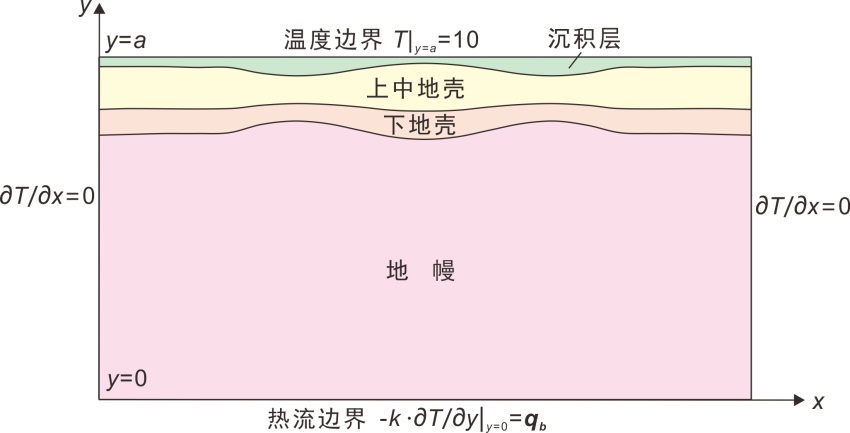 Determining crustal temperature: 
   What needs to be done?

              a. Equation

              b. Heat flow

              c. Radiogenic heat production

              d. Thermal conductivities of rocks
Vertical distribution of A in the crust
the downward-decreasing exponential model
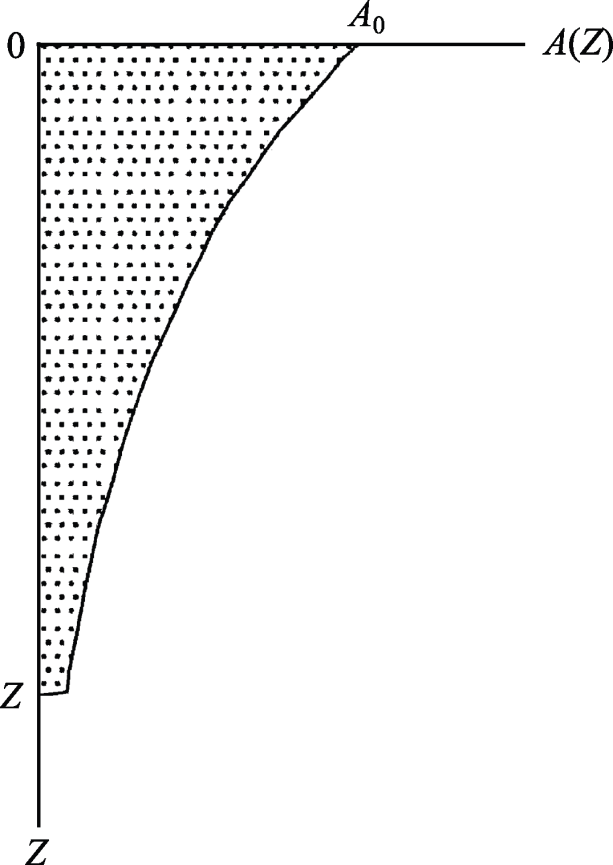 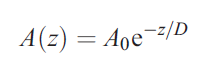 The exponential distribution model for radiogenic heat production has seen widespread use and acceptance since it was first proposed by Lachenbruch (1968).
Continental Scientific Drilling Project
Implement of the continental scientific drilling made it possible to observe directly the detailed distribution of the heat production in the upper part of the crust, and to verify the heat production model of crust.

There are more than 20 continental scientific drillings in the worldwide up to now, none of them has observed the downward-decreasing exponential distribution.
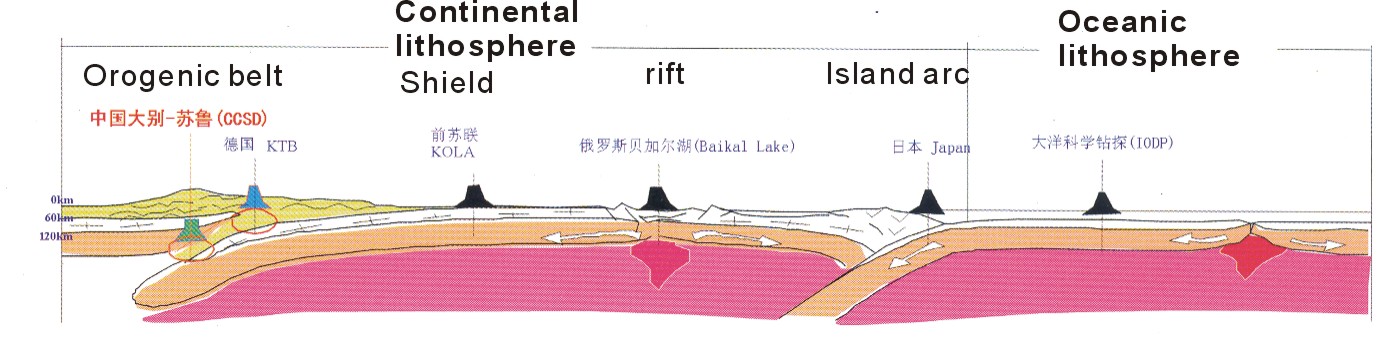 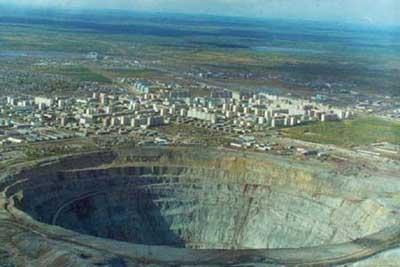 the Kola superdeep well SG-3
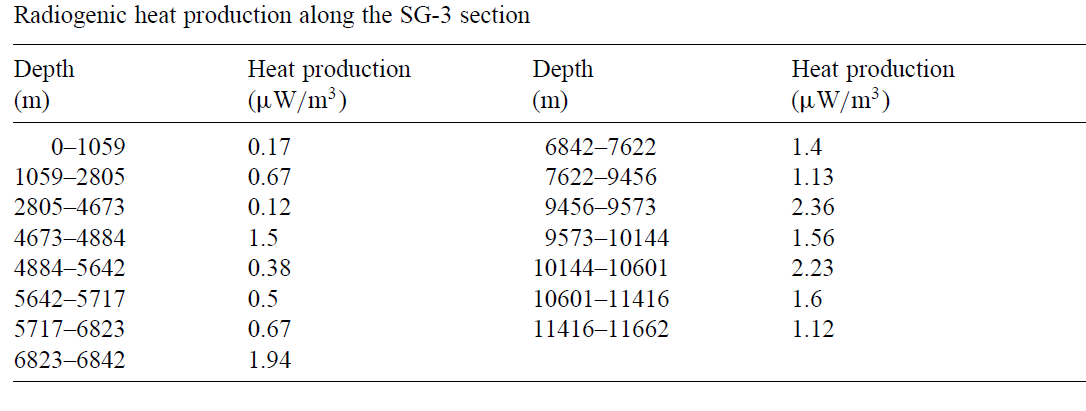 (Popov et al., 1999)
Continental Scientific Drilling Project
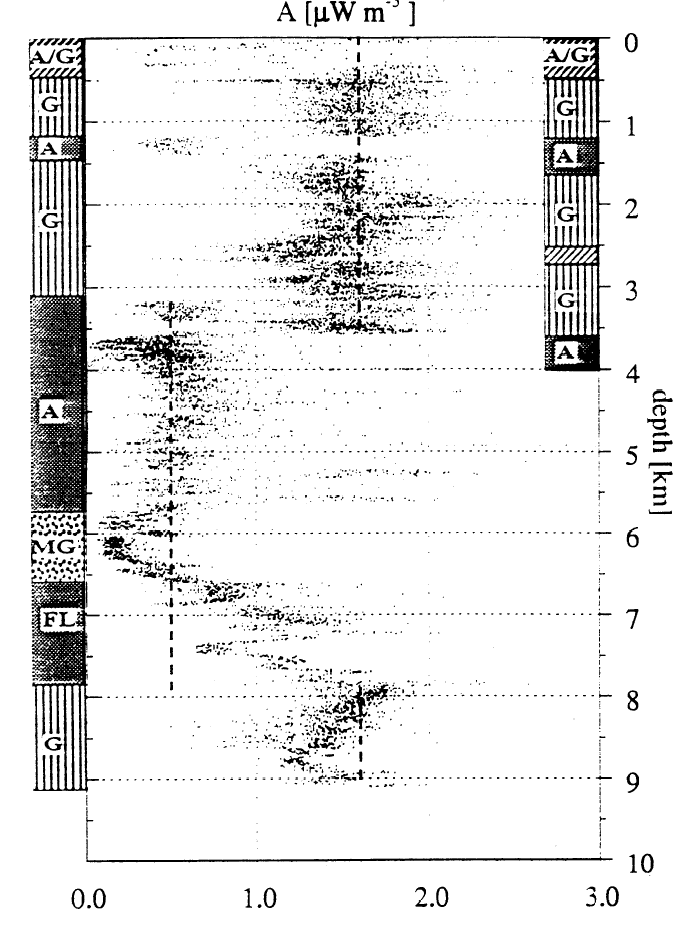 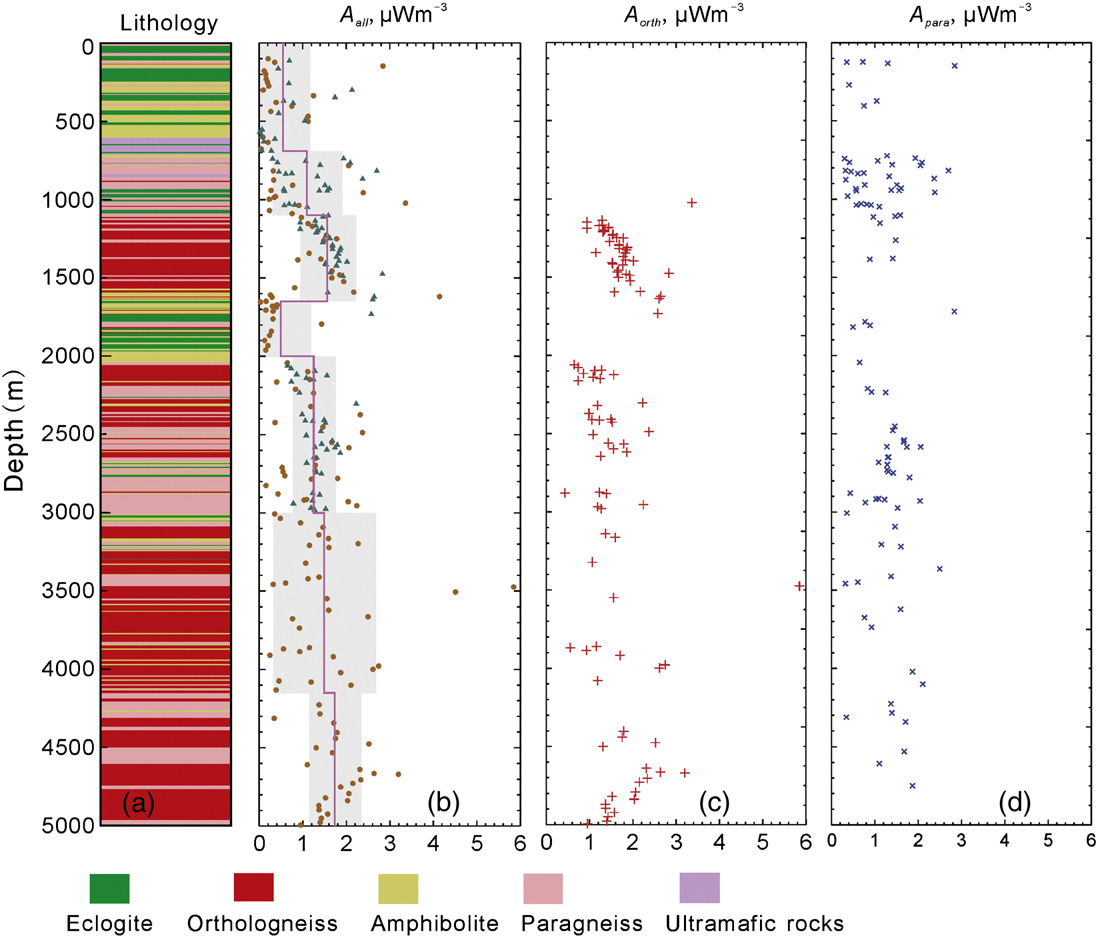 CCSD
KTB
(He et al., 2009)
(Pribnow and Winter, 1997)
Multi-layer model
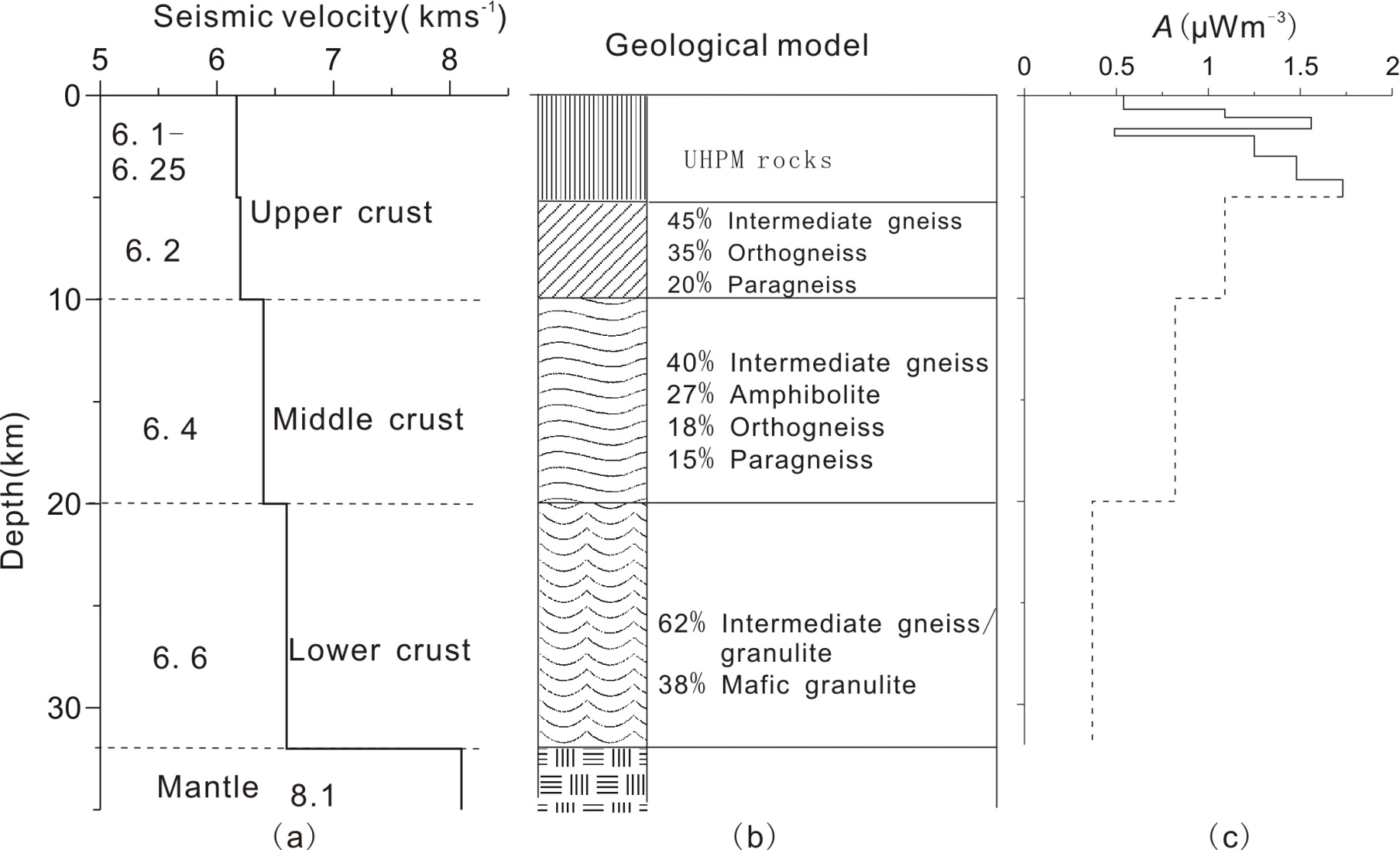 Radiogenic heat production in the Southeast China (Zhao et al., 1995)
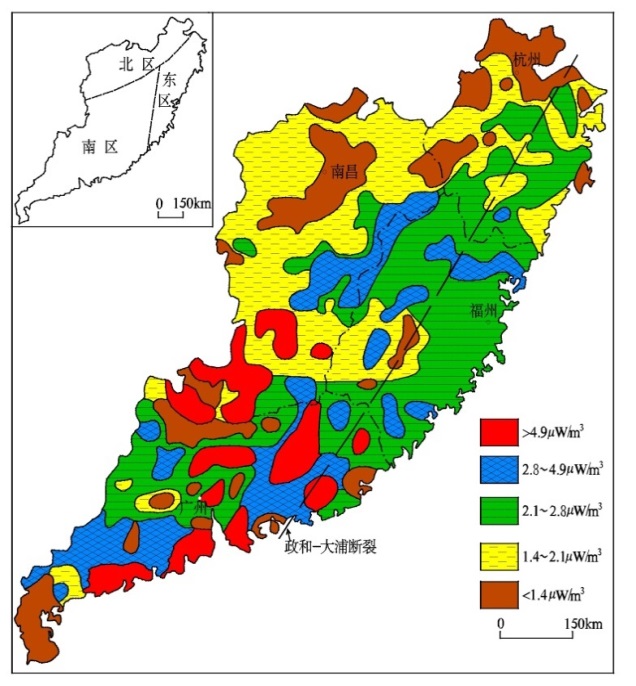 Meso-Cenozoic volcanic rocks
granite
Such large high-A area is rare in the global continents
Determining crustal temperature: 
   What needs to be done?

              a. Equation

              b. Heat flow

              c. Radiogenic heat production

              d. Thermal conductivities of rocks
2D/3D numerical modeling of temperature field based on software
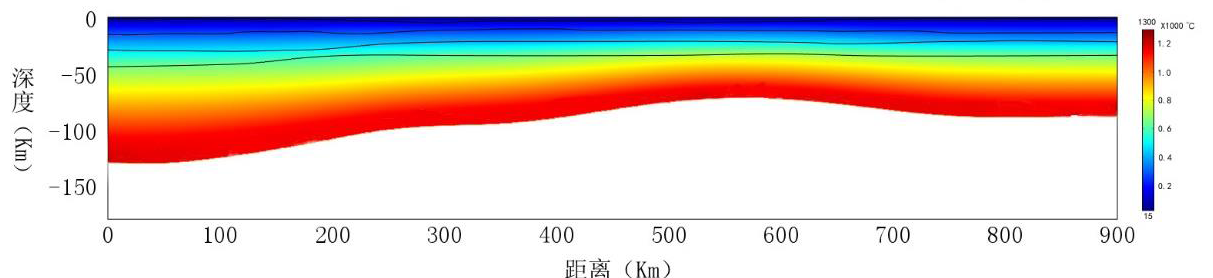 Detailed simulation of crustal temperature acquires deep understanding about heat flow, the crustal structure and the thermo-physical properties of rocks.
Uncertainty analysis of thermal modeling
Concluding remarks
1. Importance of crustal thermal structure for Geo-neutrinos
2. Significance of Geo-neutrinos for secular cooling and thermal structure of   earth: Provided that the crustal contribution to the geoneutrino flux can be very precisely calculated, it will be possible to put robust constraints on mantel radioactivity and its contribution to the Earth’s energy budget (Mareschal et al., 2012).
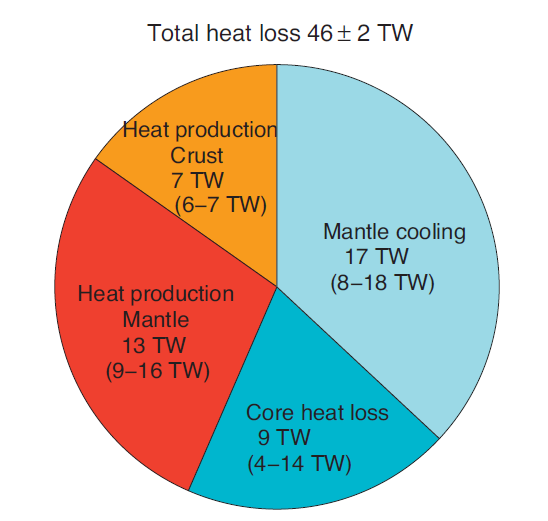 15%
37%
28%
20%
(Mareschal et al., 2012)
Thank you !